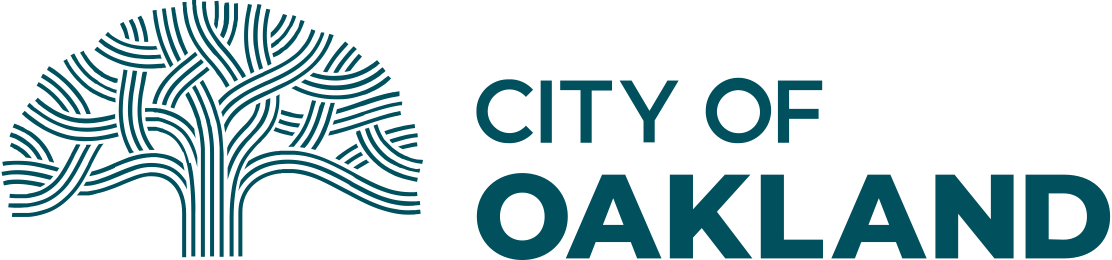 2022 Annual Report Ad Hoc Committee
Annual Report Ad Hoc Committee:
Commissioner Regina Jackson
Commissioner Marsha Peterson

Ad Hoc Meeting Dates:
March 29; April 17; April 24; May 8
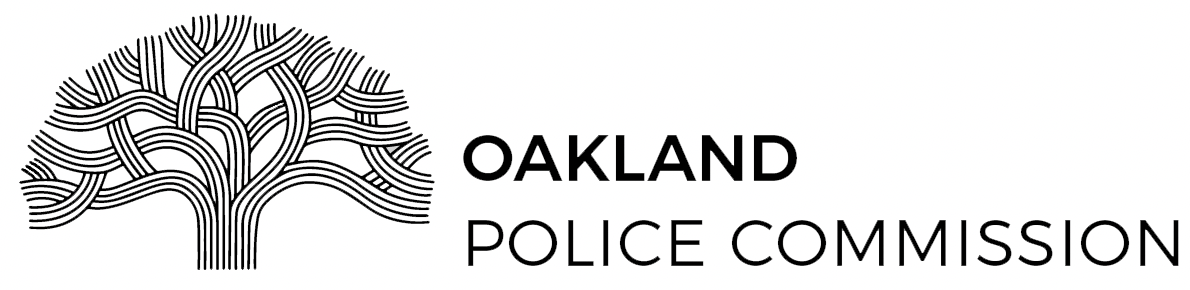 Updates to the 2022 Annual Report
Oakland Police Commission Meeting – May 11, 2023
CHANGES
Remove any references to 2021 (cover page)
Clearer formatting to highlight Commission Leadership (pg. 5)
Change to “As of December 31, 2022” in reference to ad hocs (pg. 9)
Update Policy section for uniformity and special recognition (pg. 11)

ADDITIONS
Reference to Judge Orrick’s Order on NSA Sustainability (pg. 4)
List of all Police Commissioners to date, noting term dates and leadership positions held (pg. 7)
Add name of acronyms on org chart (pg. 8)
Add Special Joint Meeting (pg. 10)
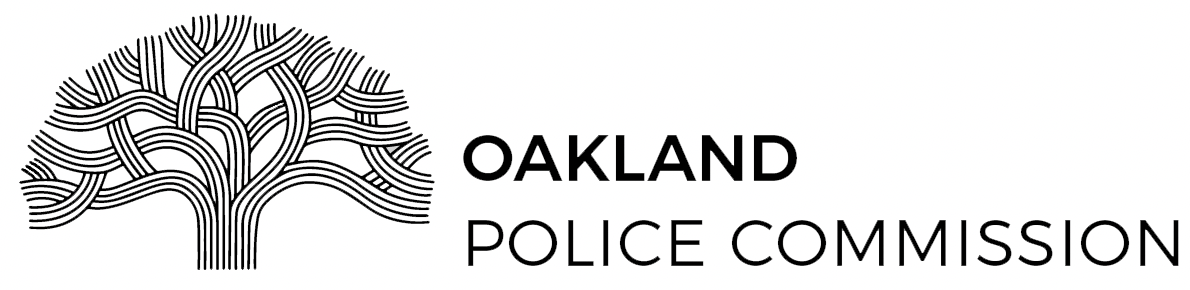